Flexible barb fitting comparison
Ian
Feb 2019
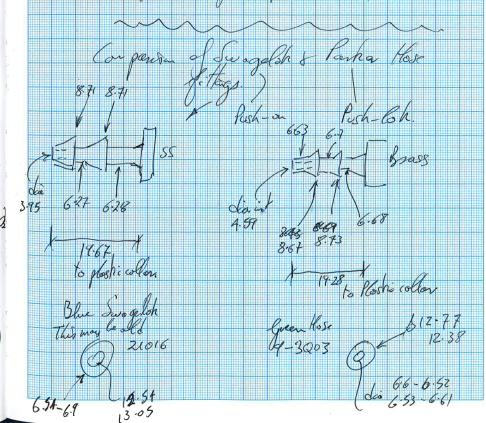